APERÇU ET GUIDE DE MISE EN CANDIDATURE
ALLEZ À TRANSITIONS.COM/PRIX
[Speaker Notes: Le programme des Prix de l’Innovation Transitions reconnaît et célèbre les loyaux partenaires et professionnels de l’industrie de l’optique du Canada et des États-Unis qui se sont démarqués en faisant croître leurs affaires avec la famille de produits et de programmes de Transitions Optical au cours de la dernière année.]
QUI PEUT SOUMETTRE UNE CANDIDATURE?
Cliniques et professionnels de la vue indépendants
Professionnels et formateurs de l’industrie de l’optique
Détaillants nationaux et régionaux
Laboratoires d’optique
Entreprises de gestion de soins de la vue
Fabricants de verres et groupes d’achats
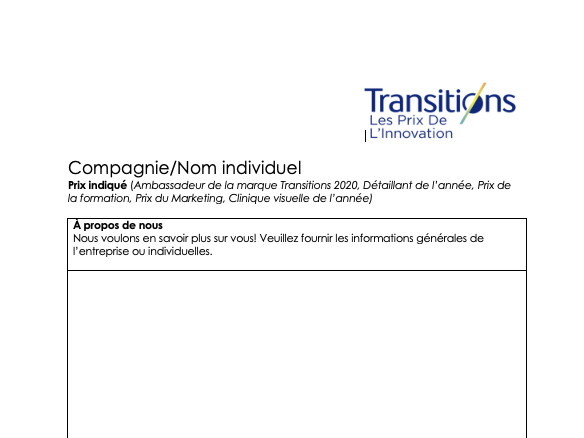 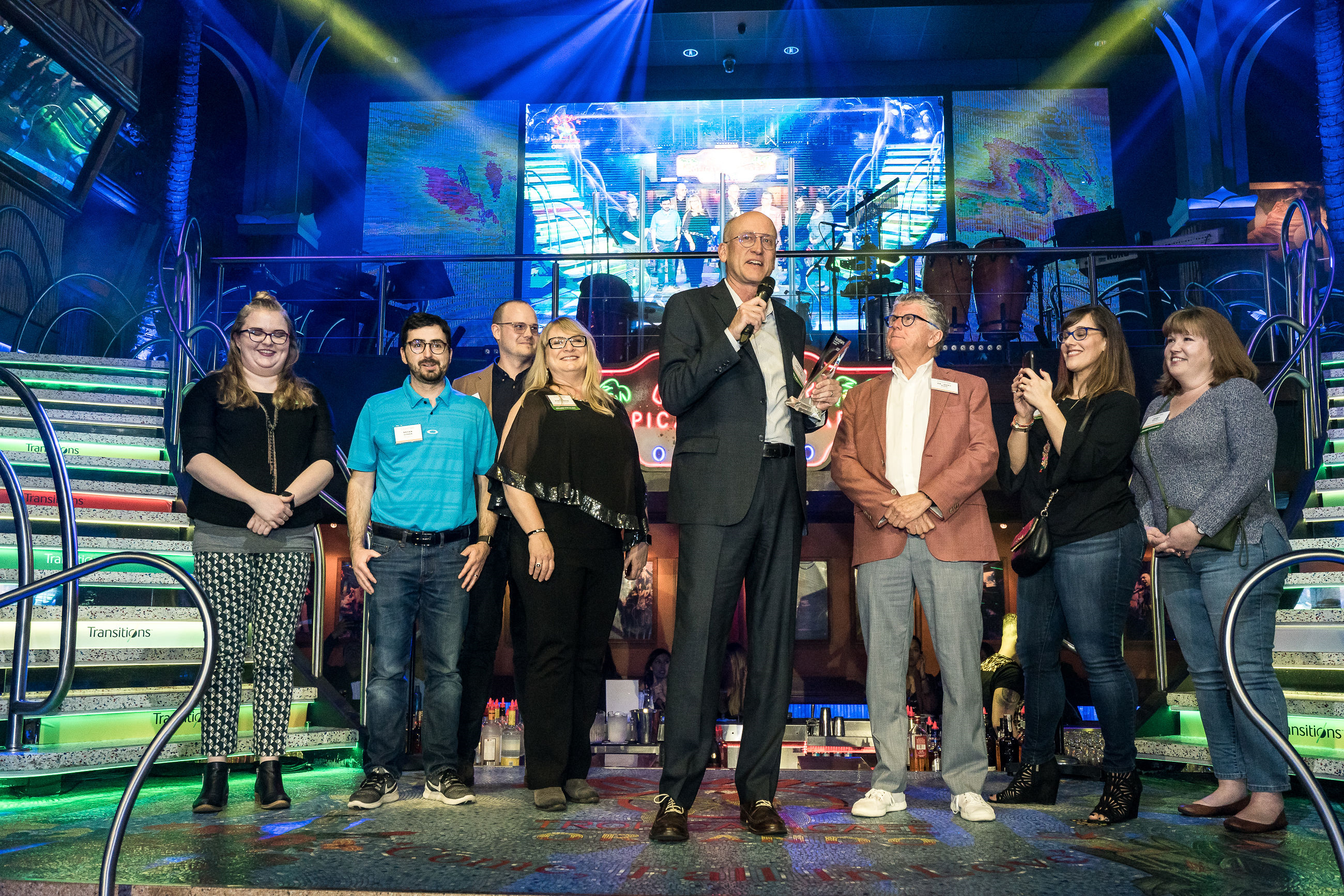 LES CATÉGORIES
Prix de l’ambassadeur de la marque Transitions
Prix du détaillant de l’année aux États-Unis et Prix du détaillant de l’année au Canada
Prix de la clinique de soins de la vue de l’année aux États-Unis  et Prix de la clinique de soins de la vue de l’année au Canada
Prix de la formation
Prix du marketing
[Speaker Notes: Prix de l’ambassadeur de la marque Transitions : Ce prix est remis à la personne s’étant la plus dévouée pour promouvoir la marque Transitions, multiplier les conversations entre pairs, être présente dans les médias sociaux et avoir fait preuve d’un engagement sans pareil pour inclure les verres Transitions dans ses objectifs opérationnels, dans ses interactions avec ses patients et dans ses activités de formation ou de promotion d’une saine vision au sein de sa collectivité. 

Prix du détaillant de l’année aux États-Unis et Prix du détaillant de l’année au Canada : Ce prix est remis à un détaillant qui a soutenu activement la marque Transitions et qui s’est engagé à améliorer la vue de ses clients et de sa collectivité. Les détaillants de 20 succursales ou plus aux États-Unis et de 20 succursales ou plus au Canada sont admissibles à ce prix. Le prix sera remis à un détaillant des États-Unis et à un détaillant du Canada. Les nommés sont jugés selon de nombreux facteurs, notamment la croissance photochromique dans son ensemble, les actions déployées pour appuyer la marque Transitions à l’aide de programmes de marketing et de promotions, la qualité de la formation offerte aux employés du secteur de l’optique, les actions déployées pour promouvoir une vision saine au sein de leur collectivité locale, le soutien et l’engagement auprès des programmes de service public de même que l’engagement dans son ensemble envers l’information aux clients sur l’importance d’une vision saine et les avantages des verres Transitions.

Prix de la clinique de soins de la vue de l’année aux États-Unis, Prix de la clinique de soins de la vue de l’année au Canada: Le Prix de la clinique de soins de la vue de l’année reconnaît les cliniques de soins de la vue indépendantes et les détaillants de moins de 20 emplacements qui se sont engagées activement dans la promotion d’une vision saine auprès de leurs patients et au sein de leur collectivité locale et qui ont fait preuve d’excellence en matière de soutien de la marque Transitions. La performance de tous les nommés est évaluée selon de nombreux facteurs, incluant la croissance photochromique, l’harmonisation avec Transitions Optical et la participation à des programmes et à des promotions, les stratégies marketing, les activités d’éducation et de formation et l’engagement au sein de la collectivité.

Prix de la formation : Ce prix est remis à une personne, une entreprise ou un formateur qui a fait preuve de créativité dans la mise sur pied ou l’offre de formations incluant les verres photochromiques et la marque ou la famille de produits Transitions, ce qui peut inclure l’intégration du message ou des ressources éducatives de Transitions Optical dans des formations destinées au personnel ou aux professionnels de l’industrie ou la contribution à l’augmentation des participants à des formations comprenant celles de Transitions Optical (comme les séminaires de formation continue ou des formations qui ont eu lieu dans un laboratoire ou chez des fabricants de verres partenaires).

Prix du marketing : Ce prix est remis à une personne ou à une entreprise qui a adopté des tactiques de commercialisation créatives et stratégiques afin de promouvoir efficacement la marque ou la famille de produits Transitions auprès de ses clients ou dans sa collectivité. Ces démarches de marketing pourraient inclure l’intégration de la marque Transitions dans les campagnes marketing et publicitaires, les promotions des ventes ou les promotions s’adressant aux employés, le matériel de points de vente ou dans les communications numériques (courriel, site Web, médias sociaux, etc.). Les candidats devront également montrer comment ces tactiques leur ont permis de « percer le marché » et d’ajouter de la valeur à leurs objectifs opérationnels.]
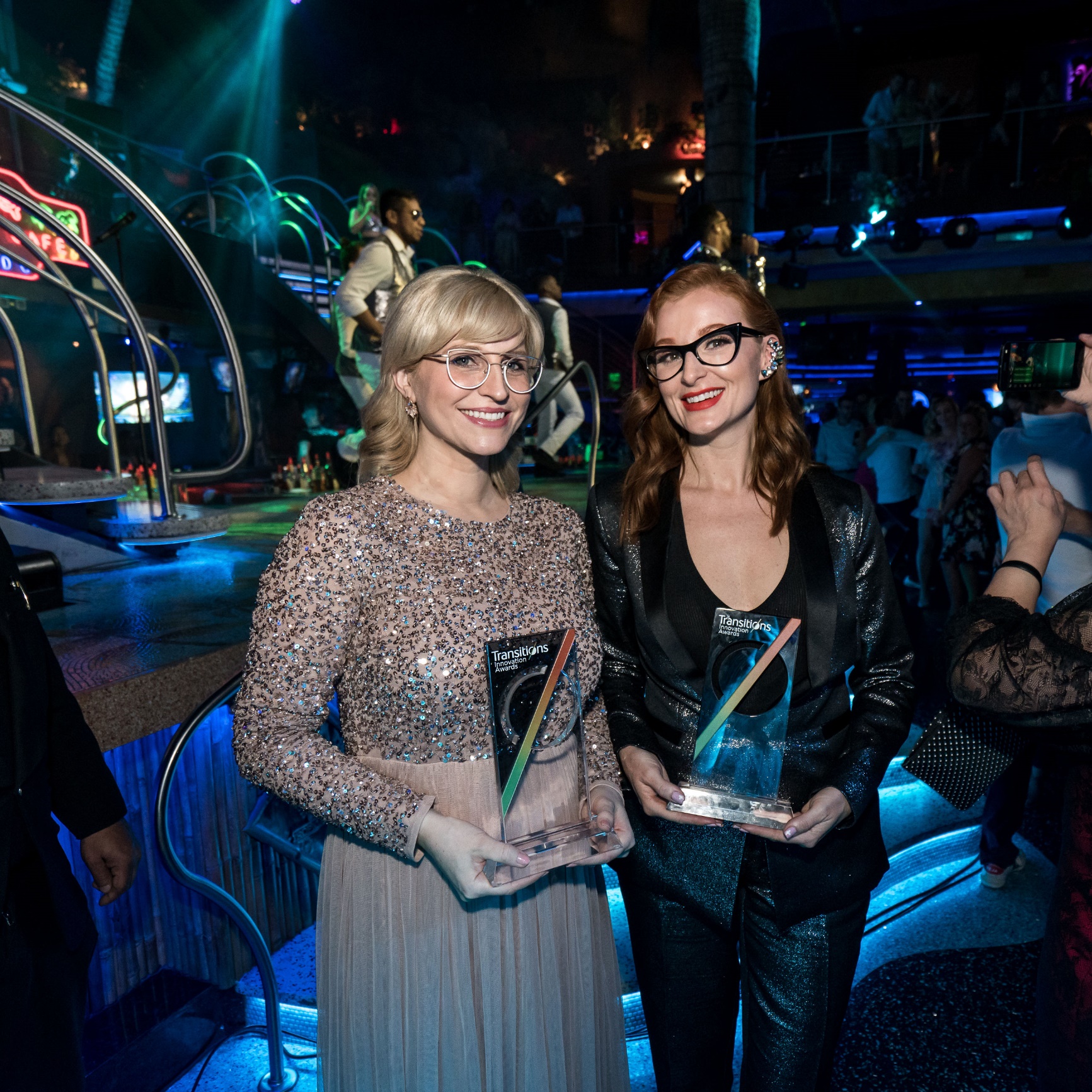 QUE GAGNEZ-VOUS?
Un voyage pour deux pour assister au Transitions Academy 2021, à Orlando, en Floride*
Une reconnaissance au Transitions Academy
Un reportage dans les publications d’information spécialisées(exemples à suivre)
Un trophée brillant
[Speaker Notes: *Certaines restrictions peuvent s’appliquer. Les professionnels de la vue sont invités à consulter leur code de déontologie.]
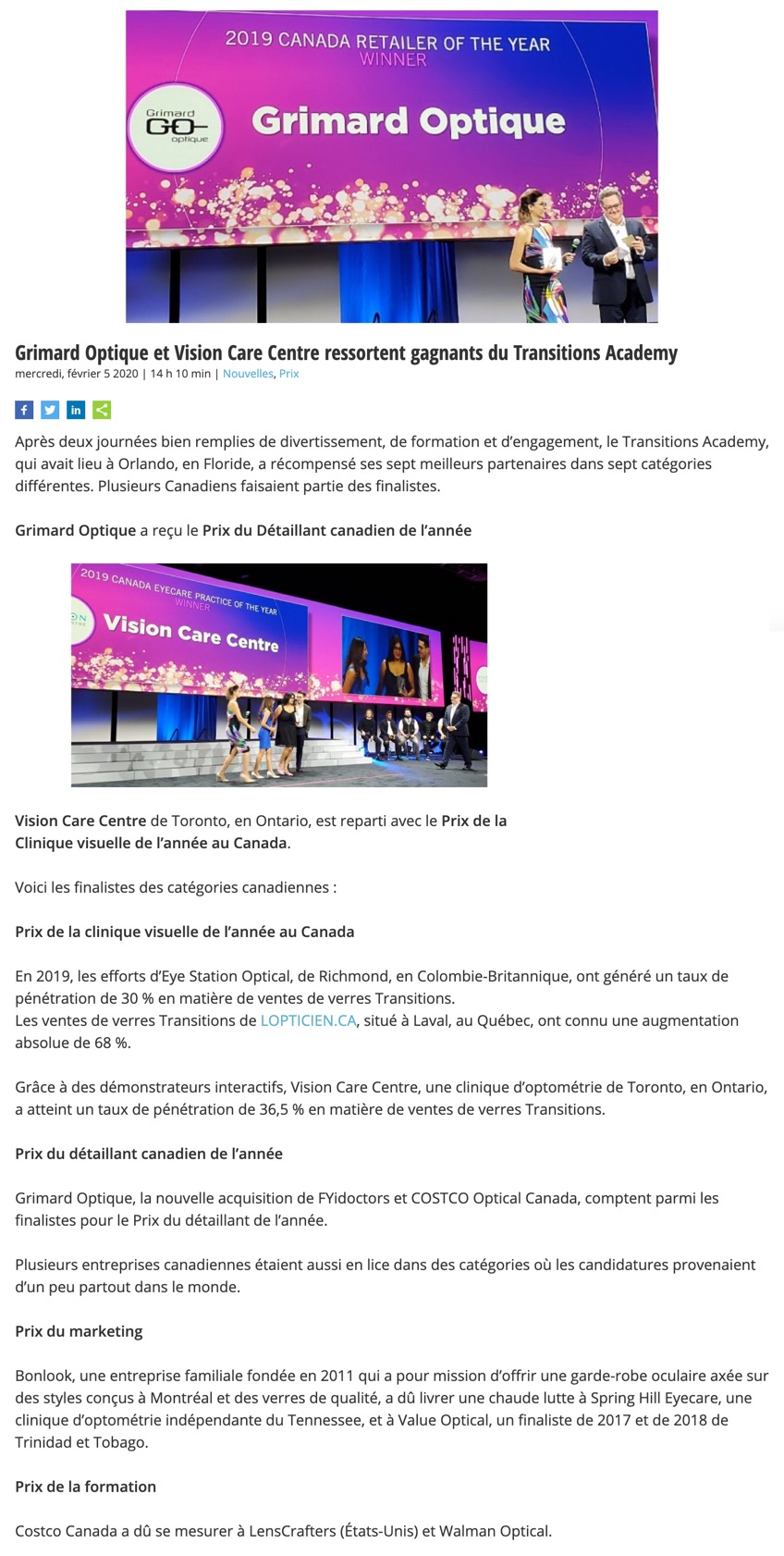 REPORTAGE DANS OPTIK
[Speaker Notes: https://optiknow.ca/fr/2020/02/05/grimard-optique-et-vision-care-centre-ressortent-gagnants-du-transitions-academy/]
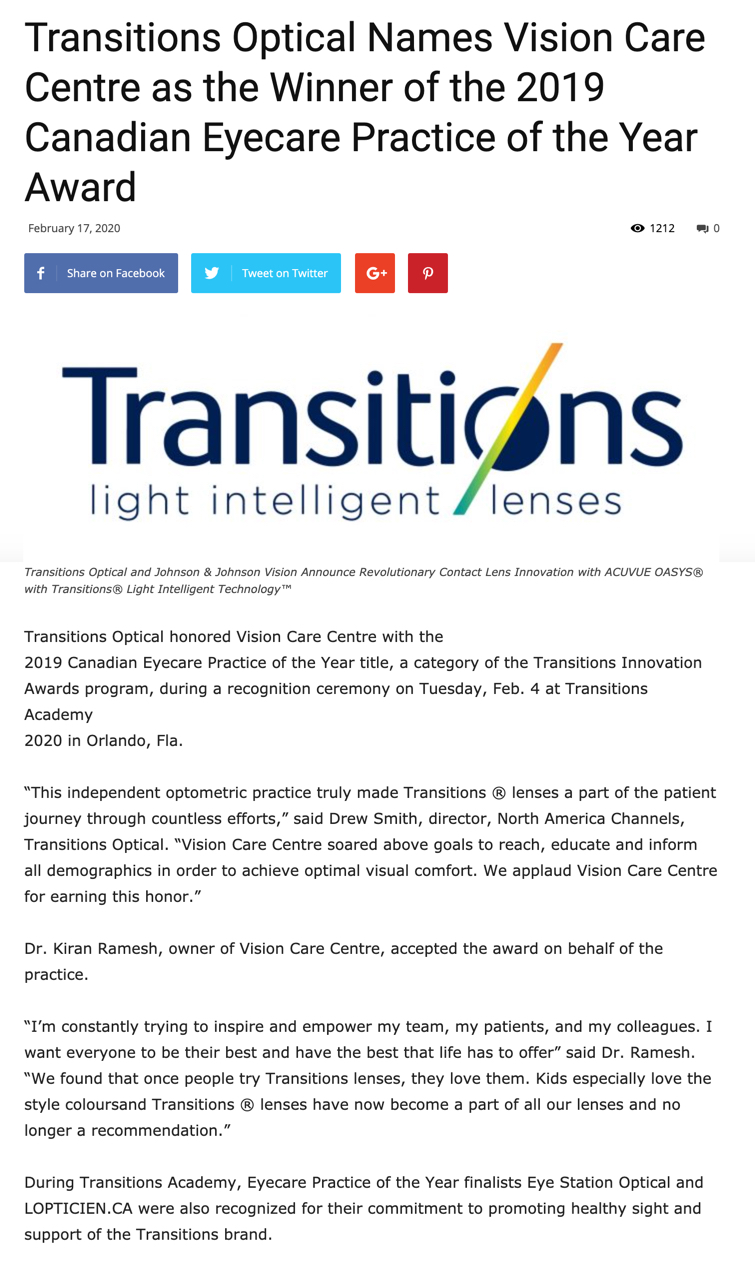 REPORTAGE DANS OPTICAL PRISM
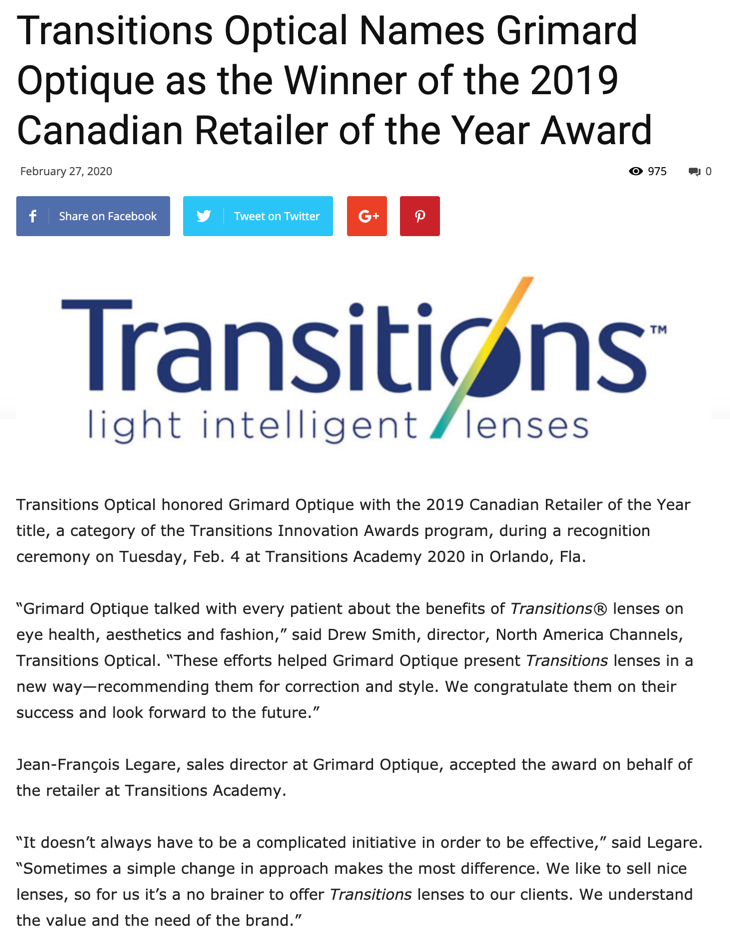 [Speaker Notes: https://opticalprism.ca/transitions-optical-names-vision-care-centre-as-the-winner-of-the-2019-canadian-eyecare-practice-of-the-year-award

https://opticalprism.ca/transitions-optical-names-grimard-optique-as-the-winner-of-the-2019-canadian-retailer-of-the-year-award]
COMMENT PARTICIPER
Les candidatures seront acceptées en ligne à Transitions.com/Prix en janvier 2021.
[Speaker Notes: Les candidatures seront acceptées en ligne à TransitionsPRO.com/Prix en janvier 2021.

Pour participer, les candidats doivent remplir un formulaire de mise en candidature et décrire leurs actions accomplies selon les quatre critères d’évaluation suivants : engagement et inspiration, objectifs, planification et créativité et répercussions et résultats. 

Les candidats sont invités s’ils le désirent à s’inscrire dans plus d’une catégorie et peuvent eux-mêmes leur candidature ou être désignés candidats par un laboratoire, un fabricant de verres, un collègue de l’industrie ou un représentant d’une autre organisation de l’industrie.]
COMMENT SOUMETTRE UNE CANDIDATURE GAGNANTE
Allez à Transitions.com/Prix
COMMENCEZ À PLANIFIER DÈS MAINTENANT!
Commencez par déterminer le(s) prix que vous désirez gagner et révisez les critères d’évaluation.

Fixez votre objectif pour 2020 et évaluez où vous vous situez pour mesurer votre succès.
 Mettez un plan sur pied pour vous aider à atteindre cet objectif. 
 Commencez à suivre vos progrès dès maintenant!

N’hésitez pas à consulter le guide de mise en candidature pour vous aider!
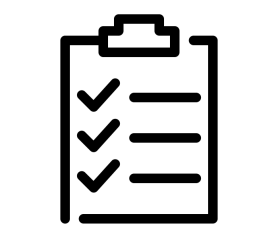 [Speaker Notes: Commencez par déterminer le(s) prix que vous désirez gagner et révisez les critères d’évaluation.

Fixez votre objectif pour 2020 et évaluez où vous vous situez pour mesurer votre succès.
CONSEIL : Alignez votre ou vos objectifs sur le prix auquel vous désirez soumettre votre candidature. Par exemple, si vous désirez gagner le Prix de la formation, votre objectif pourrait être d’accroître les connaissances du personnel et les recommandations qu’il fera. Évaluez où vous vous situez en testant leur connaissance des produits maintenant et refaites-le à la fin de l’année pour mesurer votre progrès.

Mettez un plan sur pied pour vous aider à atteindre cet objectif. 
Peu importe votre objectif, assurez-vous que vous prenez des mesures maintenant et tout au long de l’année pour l’atteindre.

Commencez à suivre votre progrès dès maintenant!
Vous avez déterminé votre objectif et établi un plan pour l’atteindre. Maintenant, vous devez suivre les actions que vous avez prises et votre progrès pour atteindre votre objectif.
Il peut être difficile de vous souvenir de tout ce que vous avez accompli à la fin de l’année. Nous avons ajouté des diapositives dans ce guide pour que vous puissiez documenter votre aventure au fur et à mesure.]
CONSEILS DES JUGES
Ne soumettez pas la même présentation pour différentes catégories. 
Établissez des objectifs clairs et mesurables et montrez comment vos résultats s’alignent sur ceux-ci (même si vous ne les atteignez pas).
Tracez un graphique de vos indicateurs (résultats, données par rapport à l’année précédente).
Montrez des images de ce que vous avez fait pour atteindre vos objectifs. 
Mettez l’accent sur les aspects auxquels les juges devraient porter une attention particulière.
Utilisez correctement les noms de produits, les logos et les images de la marque.
Essayez de soumettre une présentation n’excédant pas 10 diapositives.
[Speaker Notes: Conseils des juges :
Ne soumettez pas la même présentation PowerPoint pour différentes catégories. Personnalisez-la selon la catégorie pour laquelle vous soumettez votre candidature.
Établissez un objectif clair et mesurable dès maintenant. Montrez comment vos résultats s’alignent sur votre objectif. Même si vous n’atteignez pas votre objectif, faites état de vos progrès.
Tracez un graphique de vos indicateurs (résultats, données par rapport à l’année précédente).
Prenez des photos, enregistrez des vidéo et montrez des images de ce que vous  avez fait pour atteindre votre objectif. Les photos prises à l’aide d’un téléphone intelligent sont parfaitement acceptables.
Mettez l’accent sur les aspects, à l’aide de polices ou de couleurs différentes, auxquels les juges devraient porter une attention particulière.
Utilisez correctement les noms de produit, les logos et les images de la marque.
Essayez de ne pas soumettre une présentation de plus de 10 diapositives. Réfléchissez de façon critique aux renseignements importants et dépassez la limite uniquement si d’autres diapositives sont nécessaires pour transmettre les renseignements demandés.]
GUIDE DE MISE EN  CANDIDATURE
Utilisez ces diapositives et le guide de mise en candidature pour mettre sur pied votre plan.
ENGAGEMENT ET INSPIRATION
Qu’est-ce qui vous a incité à vous impliquer avec  la marque Transitions® cette année? Qu’est-ce qui a inspiré votre travail? Désiriez-vous régler un problème existant ou vous étiez-vous fixé un nouvel objectif? 

Suggestions des juges : Essayez de répondre à ces questions quand vous établissez votre objectif et votre plan.
OBJECTIFS
Que désiriez-vous accomplir? Quelle clientèle visiez-vous et quel rôle ses besoins, ses préférences et ses opinions ont-ils joué? 

Suggestions des juges : déterminez votre objectif en concordance avec le prix que vous désirez gagner et évaluez où vous vous situez présentement.
[Speaker Notes: Déterminez votre ou vos objectifs S.M.A.R.T. (spécifiques, mesurables, atteignables, réalistes et définis dans le temps).]
PLANIFICATION ET CRÉATIVITÉ
Comment avez-vous planifié atteindre vos objectifs? Quelles méthodes novatrices avez-vous adoptées pour y parvenir? Avez-vous utilisé une toute nouvelle approche, une tactique éprouvée ou un mélange des deux? Comment avez-vous intégré la marque ou les produits Transitions dans vos plans?

Suggestions des juges : gardez votre engagement élevé tout au long de l’année en actualisant vos actions tous les trimestres.
Suivez vos progrès
Suggestions des juges : Prenez des photos ou donnez des exemples de vos actions tout au long de l’année.
RÉPERCUSSIONS ET RÉSULTATS
Qu’est-ce qui s’est passé? Comment avez-vous évalué votre succès? Avez-vous atteint ou dépassé vos objectifs? Quelles leçons allez-vous tirer de votre succès? Quelles ont été les répercussions sur les ventes de verres Transitions? Assurez-vous d’inclure le détail de vos ventes de verres photochromiques (incluant la croissance et la part de marché des verres Transitions dans son ensemble), le cas échéant. 
Suggestions des juges : Suivez vos progrès tous les mois ou chaque trimestre. Le succès ne se mesure pas uniquement par les ventes. Envisagez d’autres moyens pour évaluer vos répercussions, comme la satisfaction du personnel ou des clients.
[Speaker Notes: Le cas échéant, n’oubliez pas d’inclure vos ventes de verres photochromiques (incluant la croissance des paires et la part de marché sur l’ensemble de vos ventes).]
BONNE CHANCE!